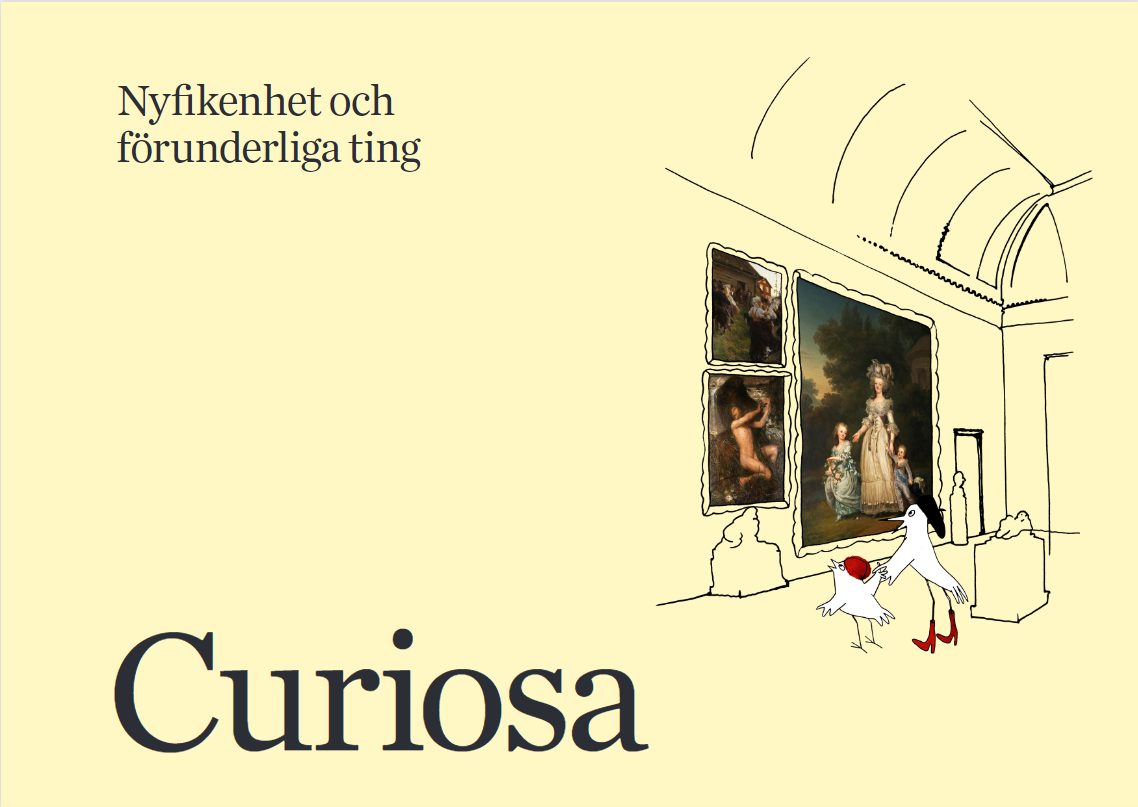 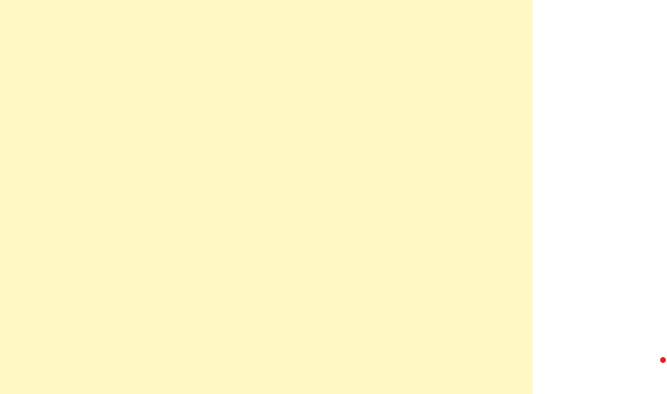 Expedition Curiosa – en upptäcktsresa i närmiljön
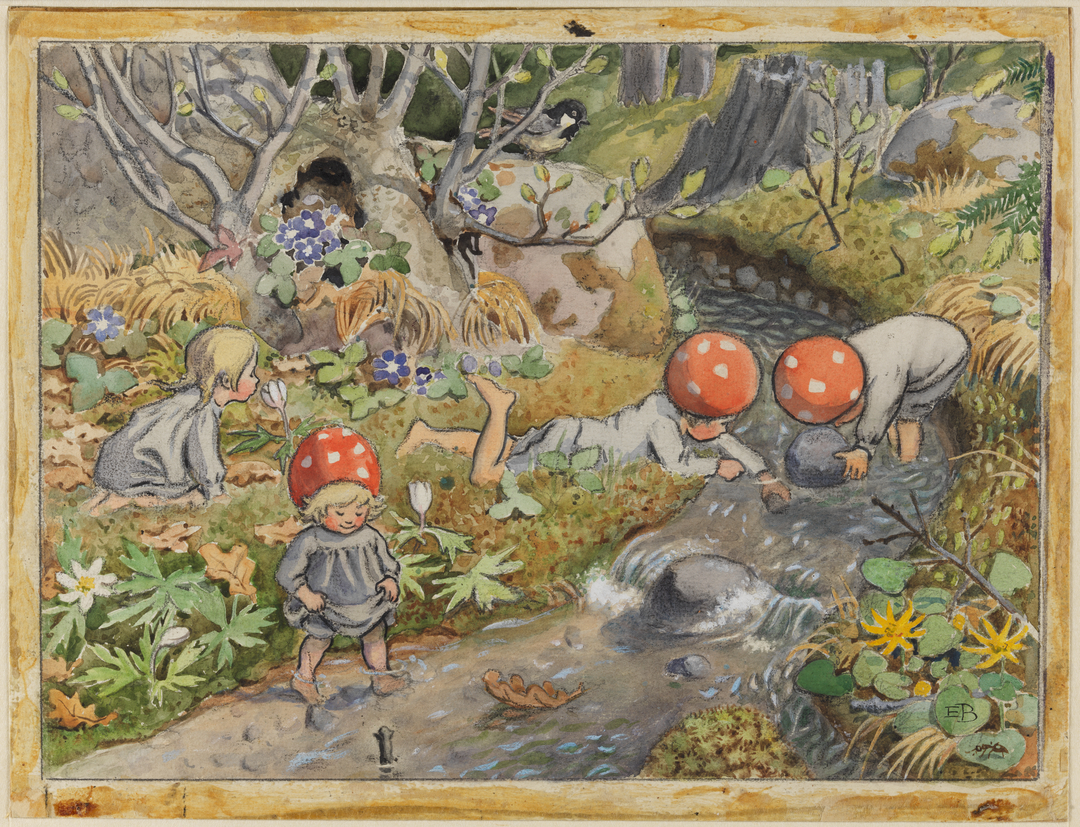 [Speaker Notes: Tomtebobarnen, Elsa Beskow, 1910]
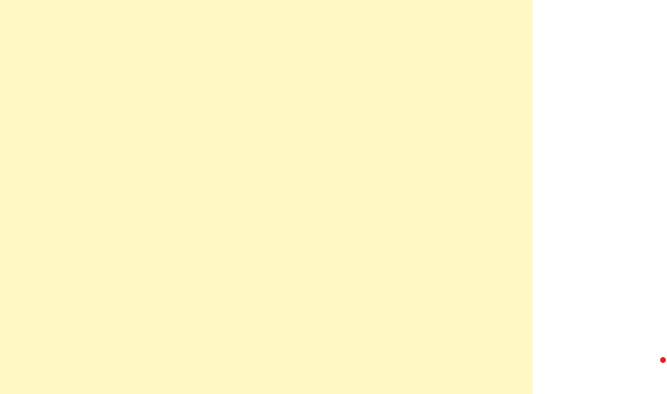 Hela världen i ett skåp
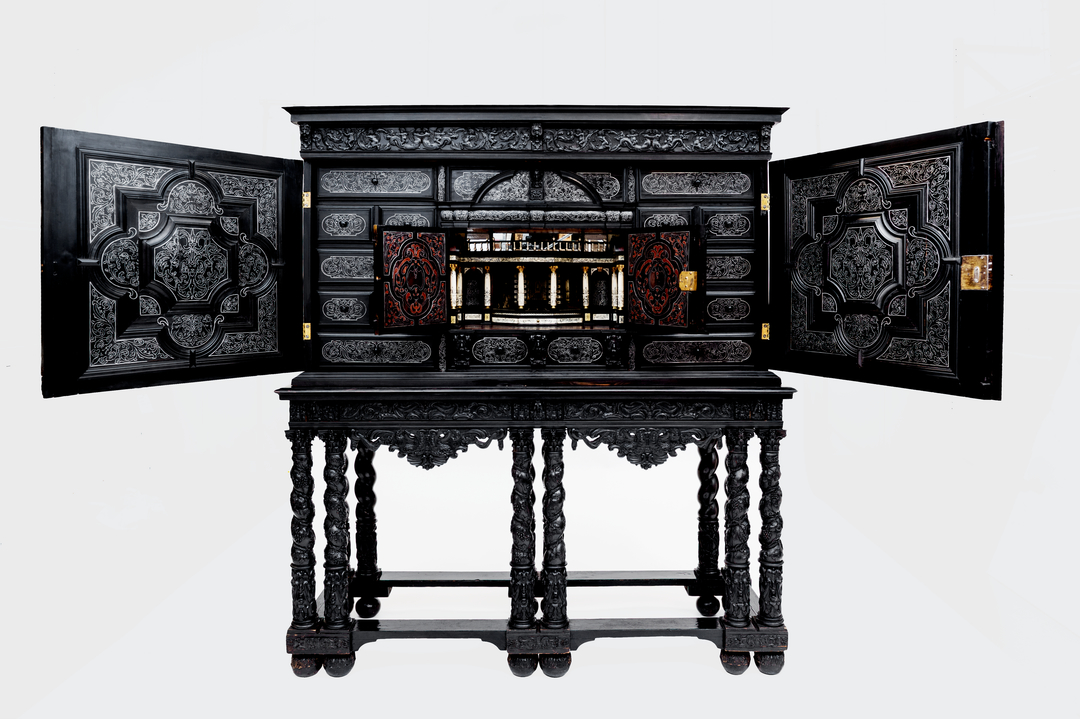 [Speaker Notes: Kabinettskåp, okänd tillverkare, mitten av 1600-talet, Trä (tall, poppel och päronträ), faner av ebenholts, päronträ, amarantträ, iroko, rosenträ, elfenben, ben, tenn, förgylld brons, spegelglas, lådorna av padouk]
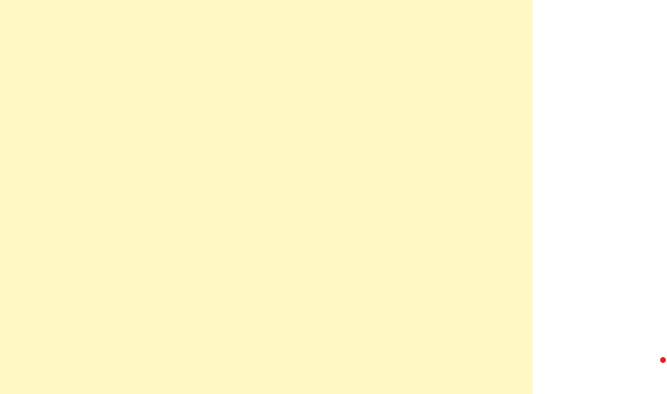 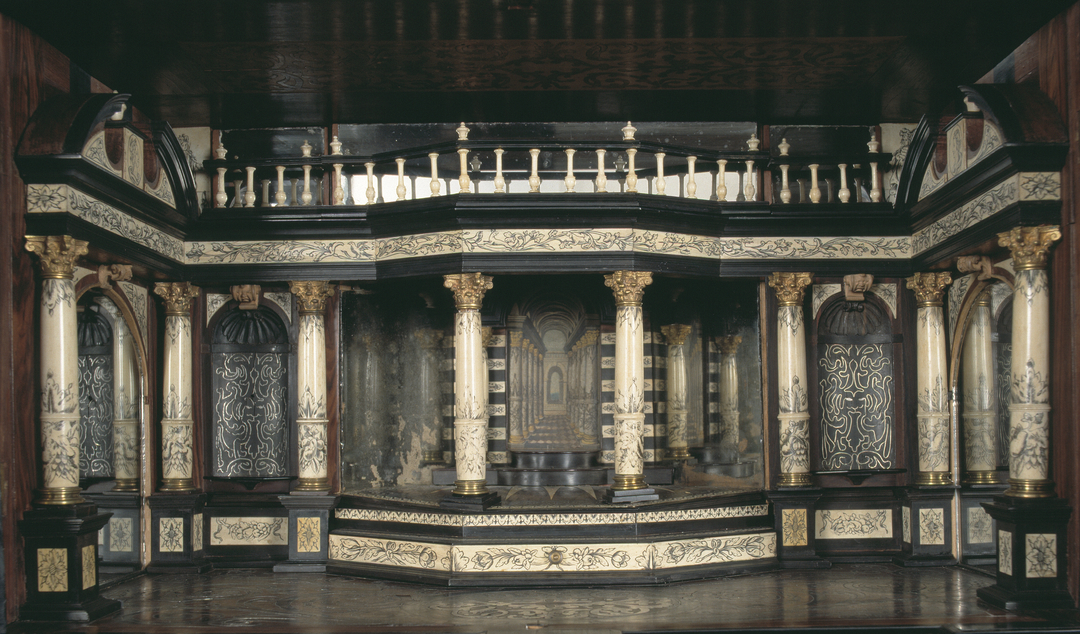 [Speaker Notes: Kabinettskåp, detalj, mitten av 1600-talet]
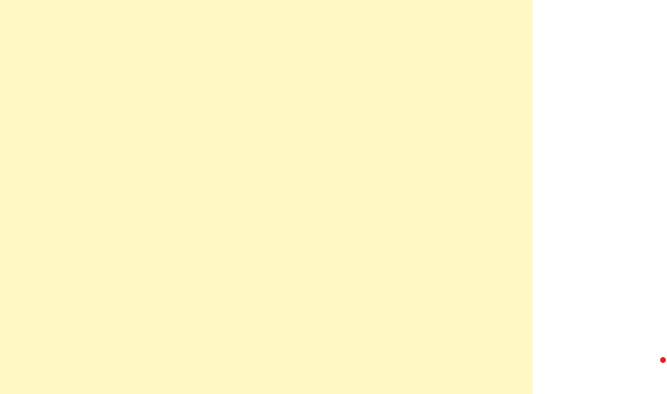 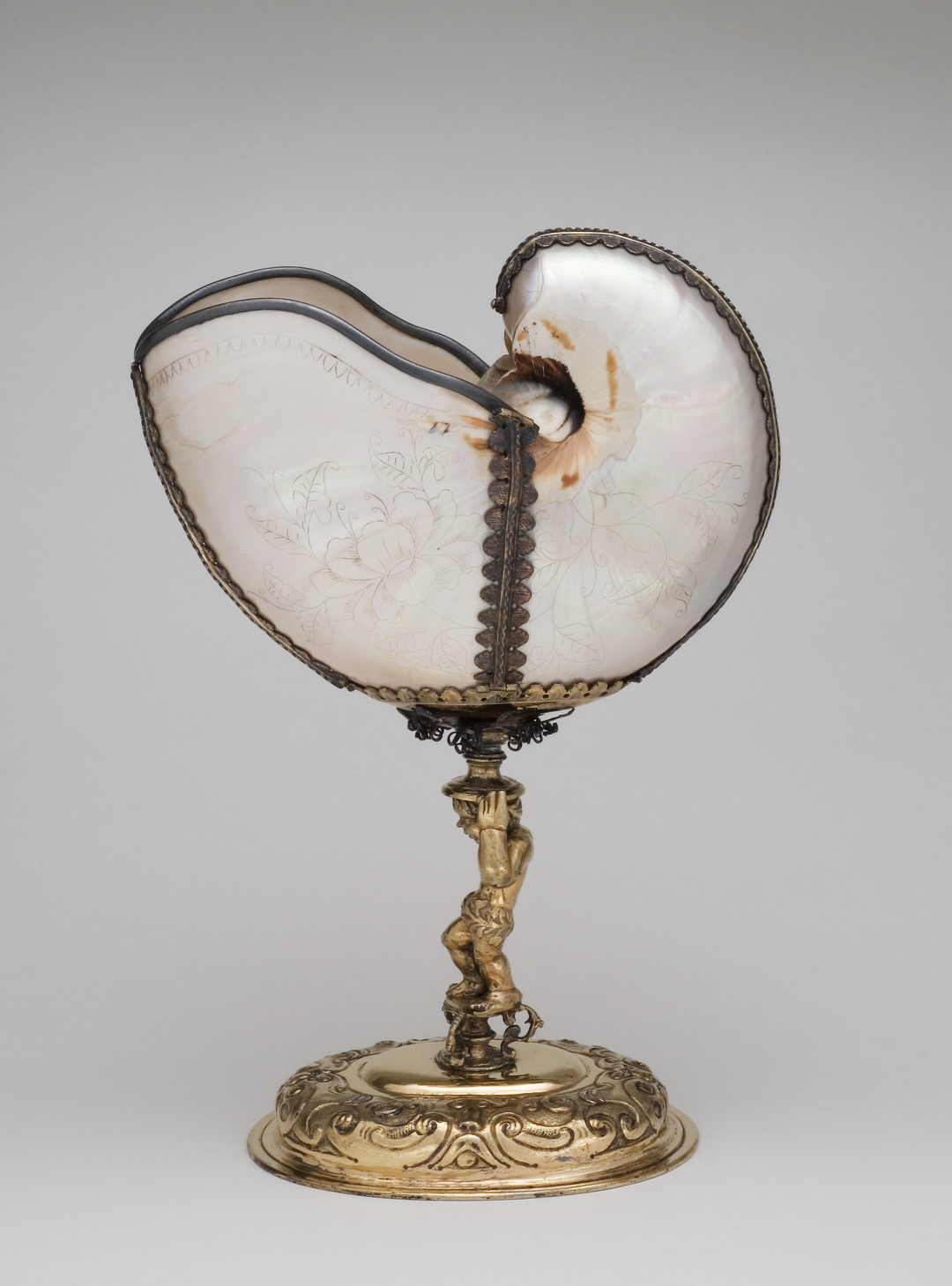 [Speaker Notes: Nautiluspokal av silver (delvis förgylld) och en nautilussnäcka, 1600-1630]
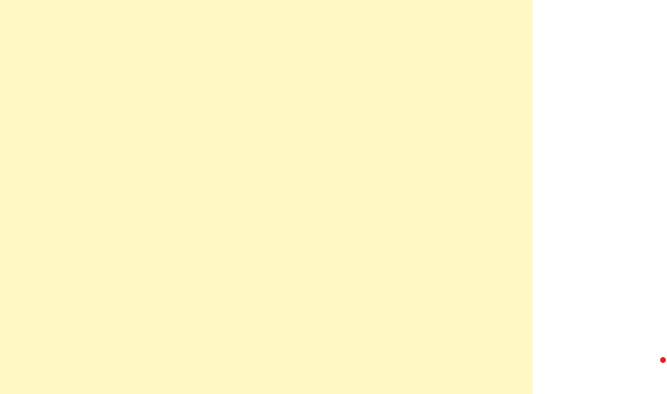 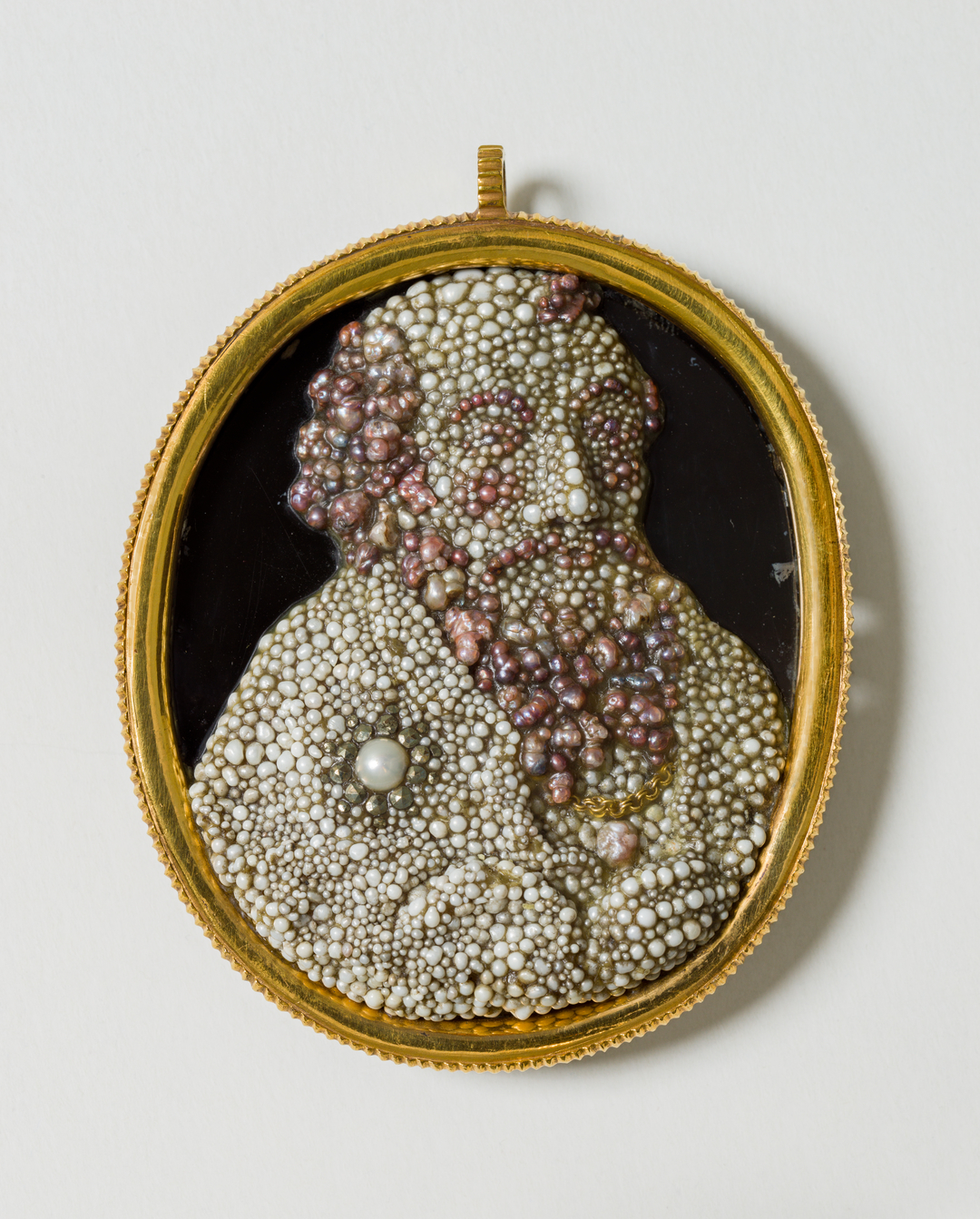 [Speaker Notes: Medaljong, pärlemor på svart glasbotten, 1650-1700]
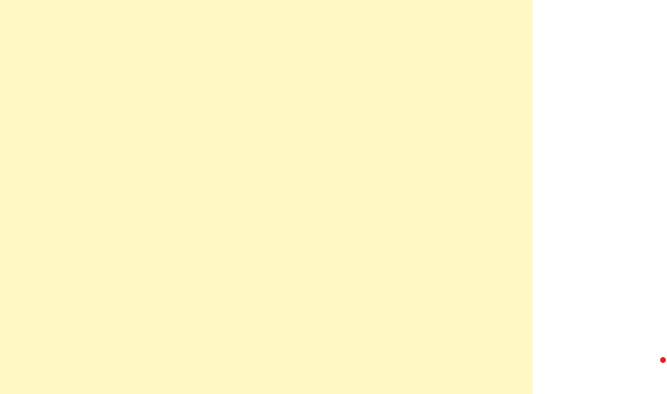 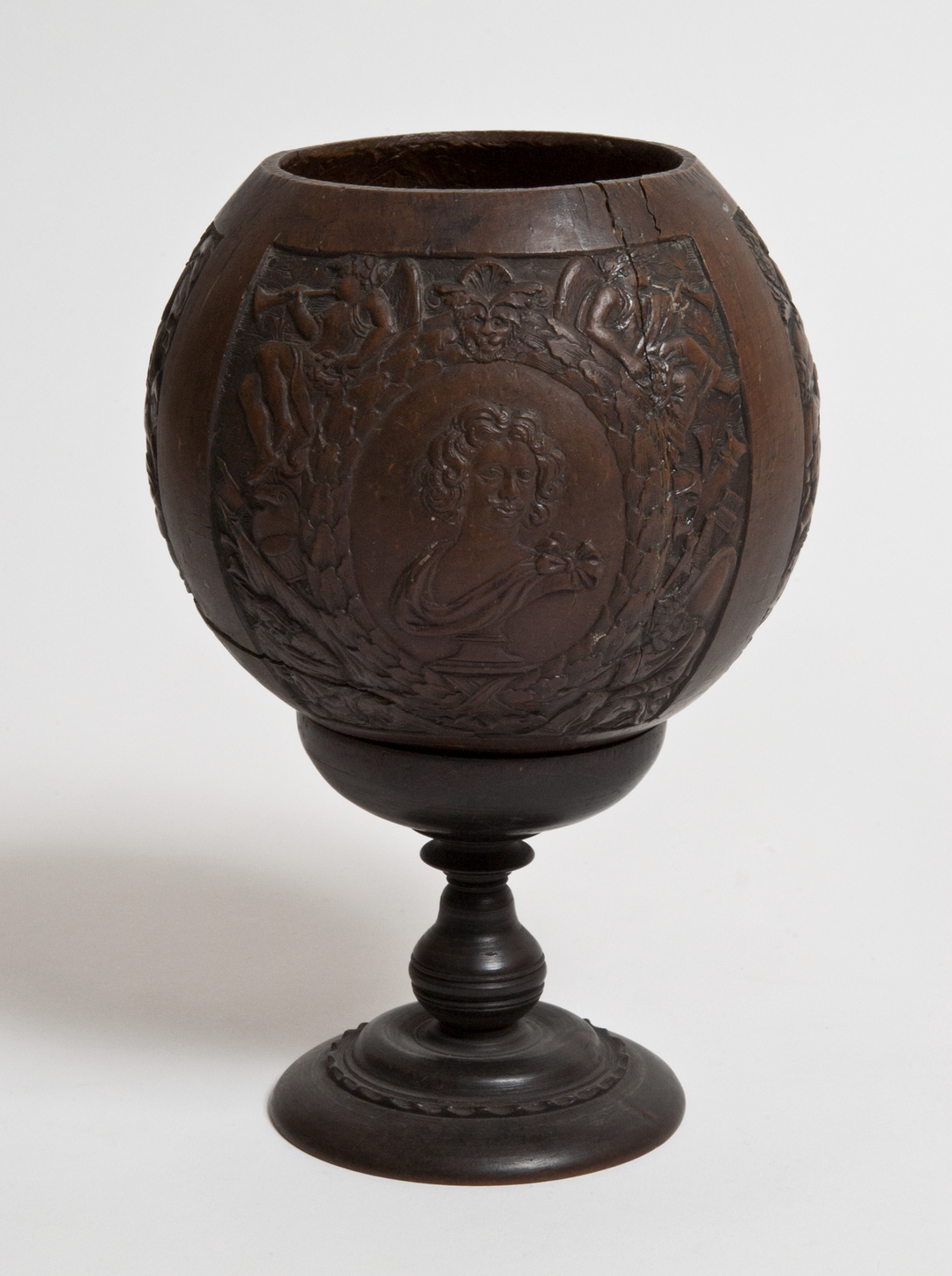 [Speaker Notes: Kokosnötpokal av kokosnöt och trä, troligen 1700-tal]
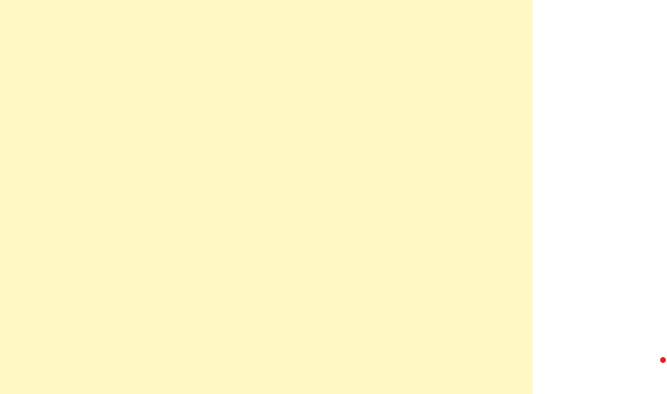 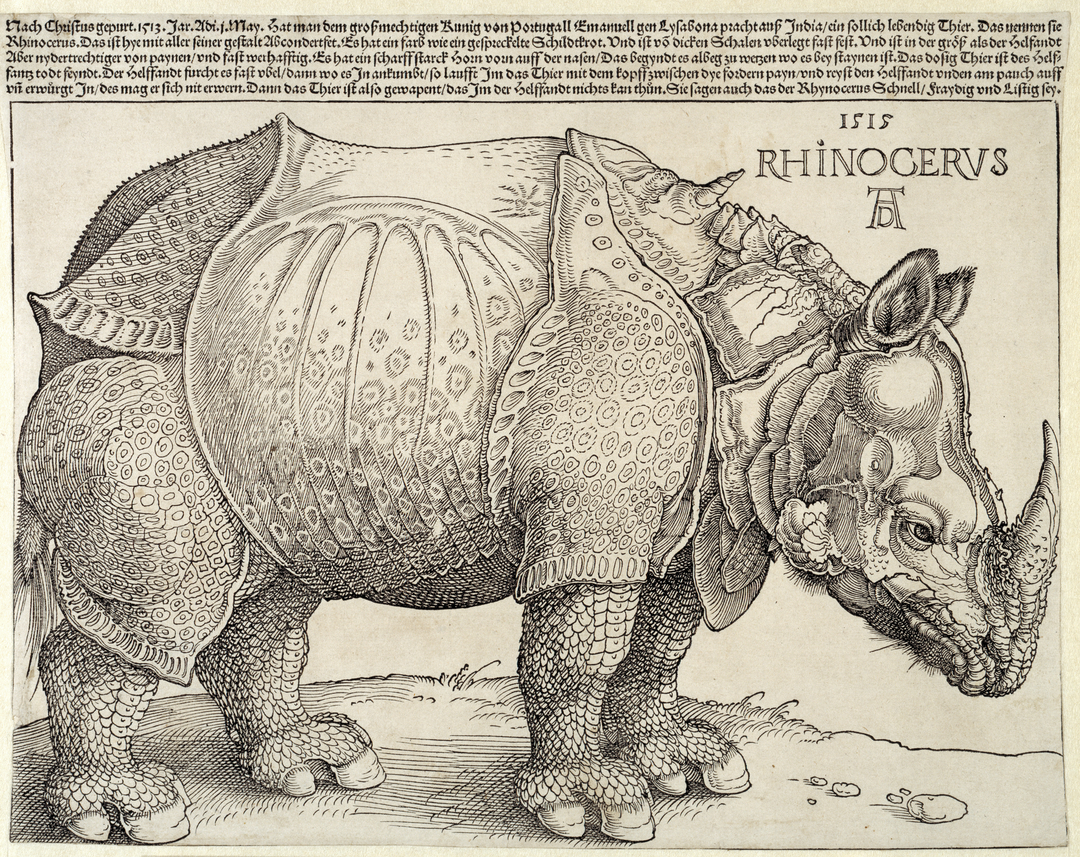 [Speaker Notes: Noshörning,träsnitt, Albrecht Dürer, 1515]
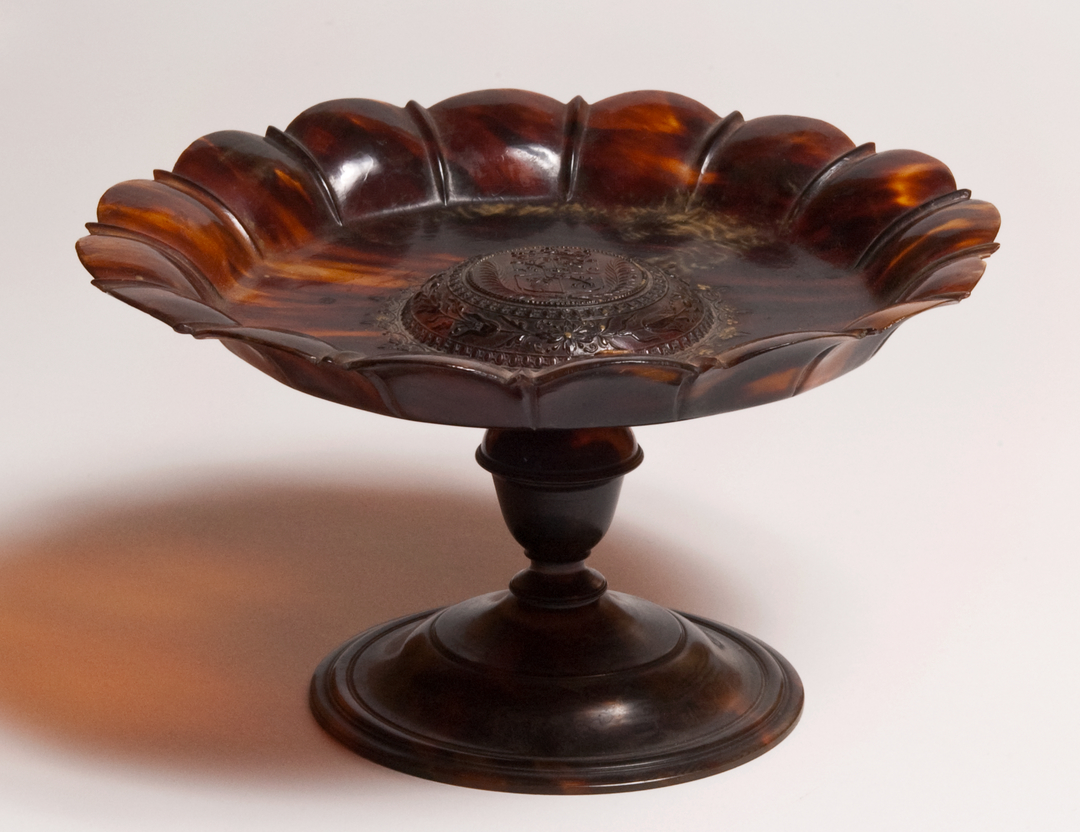 [Speaker Notes: Skål av sköldpadd, ca 1650]
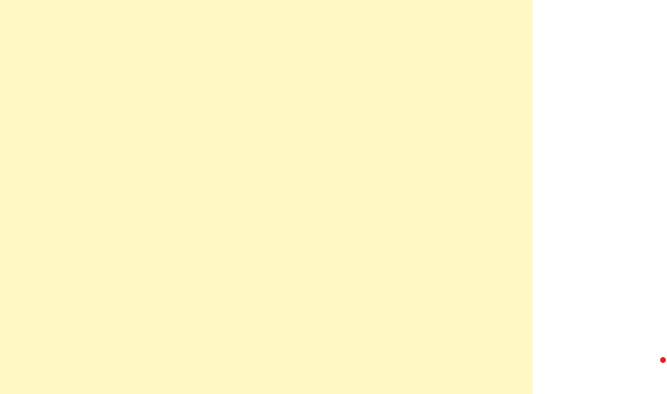 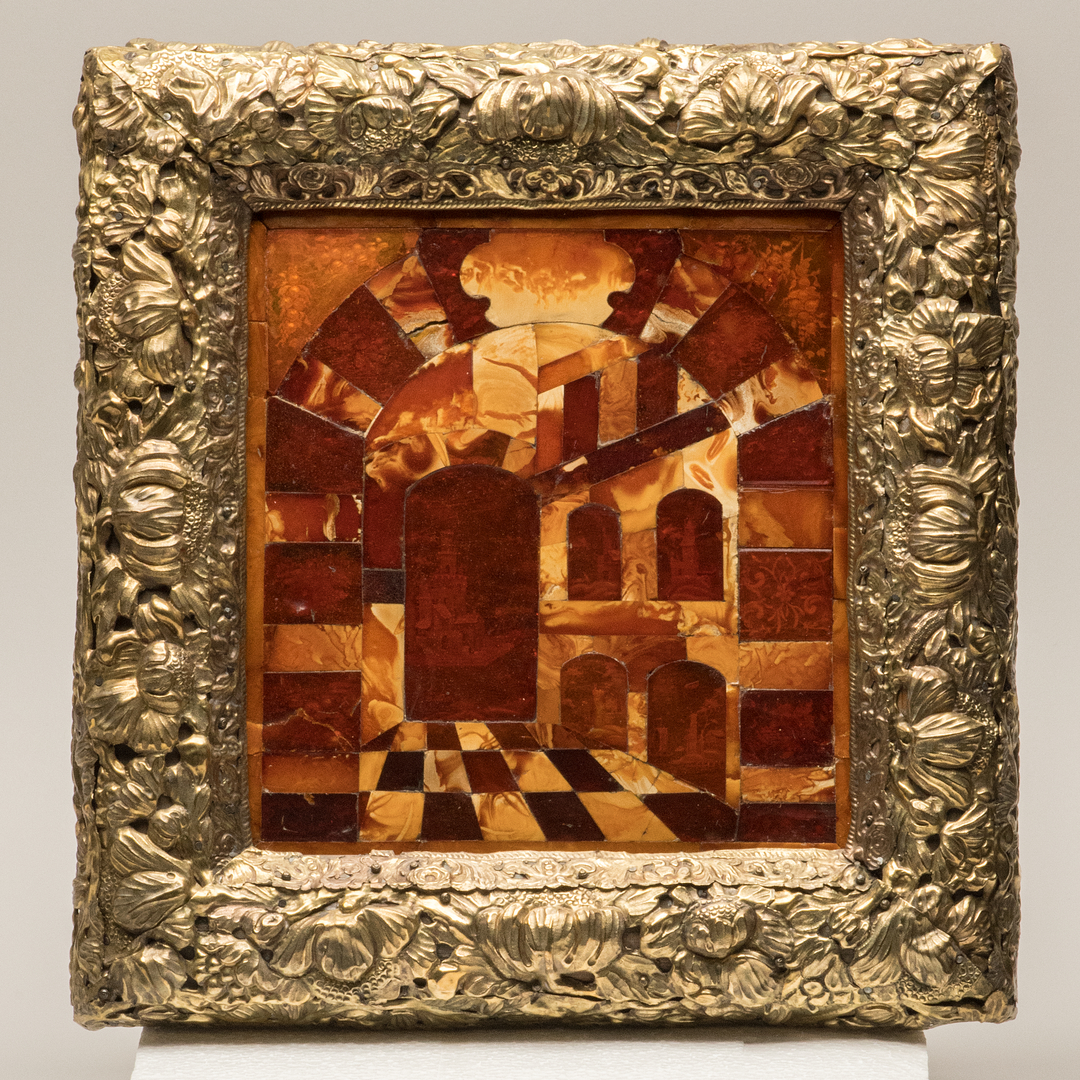 [Speaker Notes: Tavla med bärnstensintarsia av bärnsten sammansatt av flera bitar, träramen har beslag i förgyllt och pressat bleck, 1600-tal]
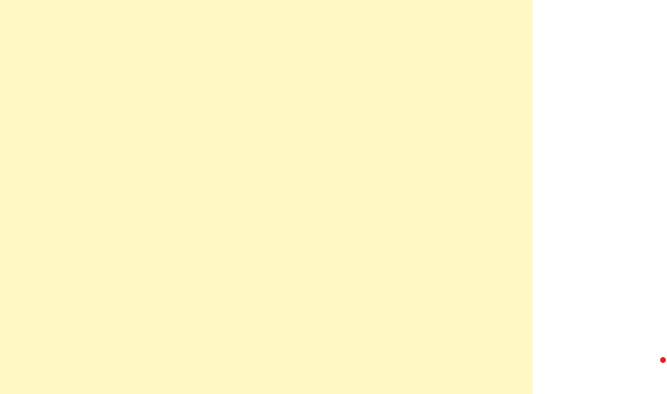 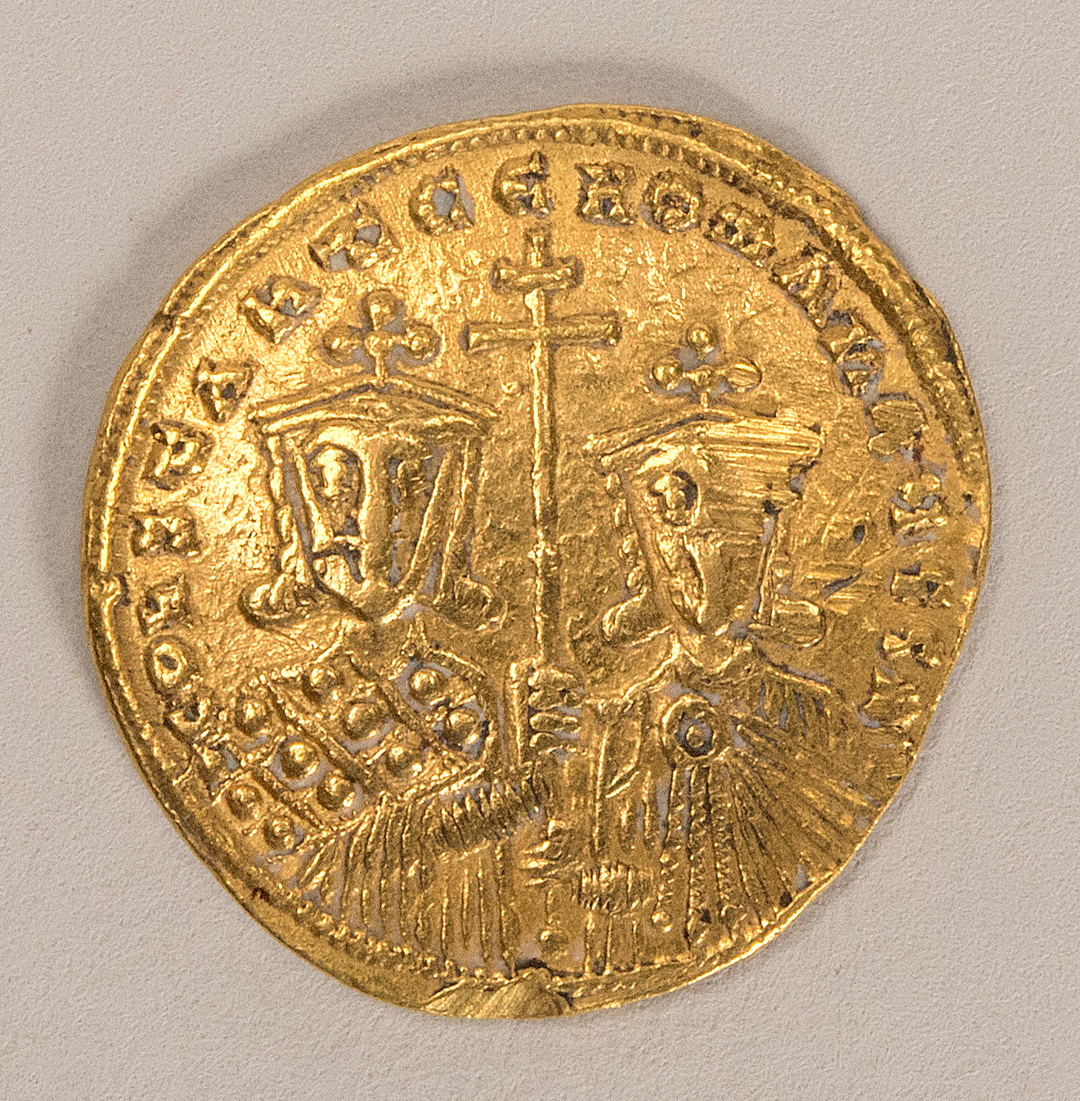 [Speaker Notes: Bysantinskt guldmynt, präglat under kejsarna Constantin VII och Romanus II]
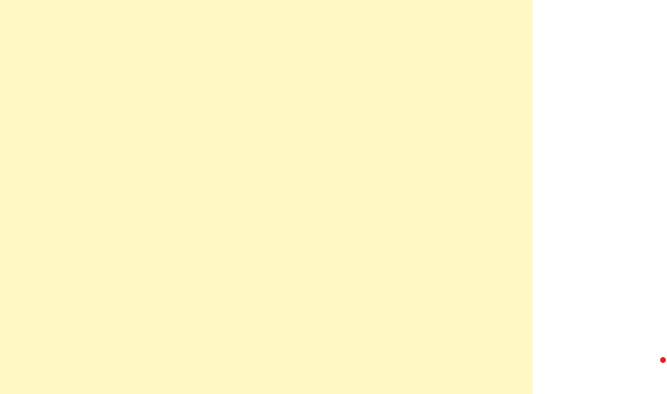 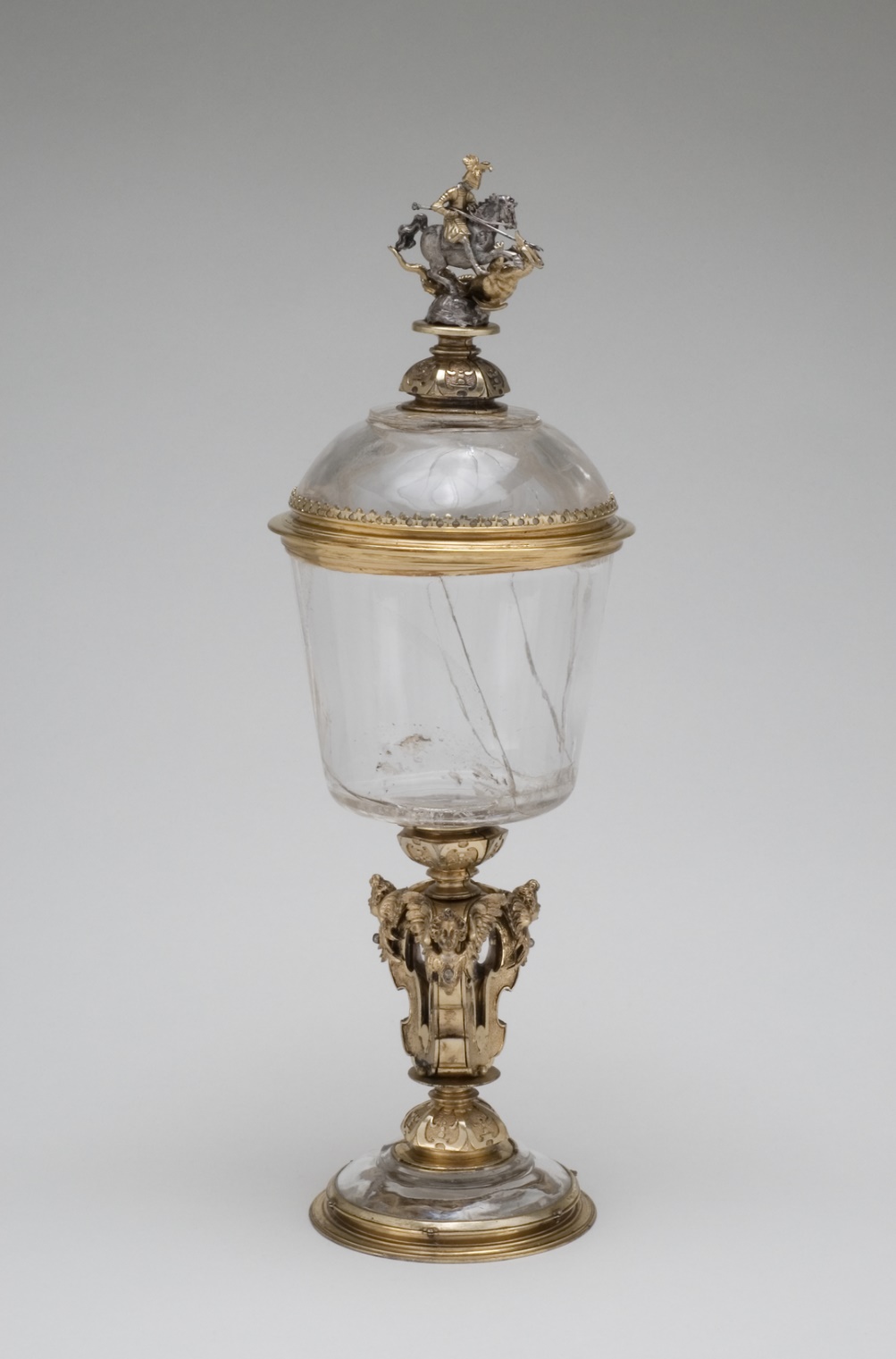 [Speaker Notes: Pokal med lock av bergkristall och delvis förgyllt silver, 1600-1630]
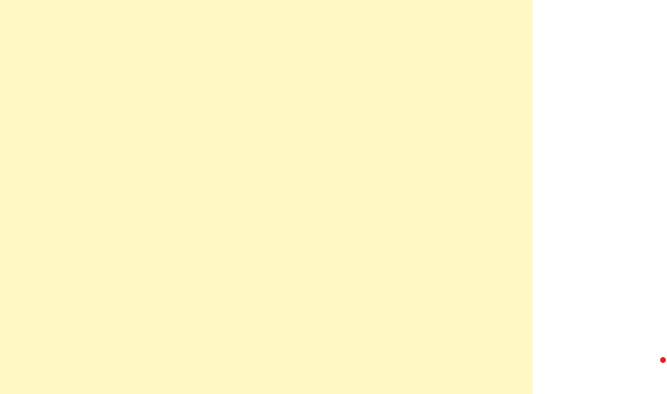 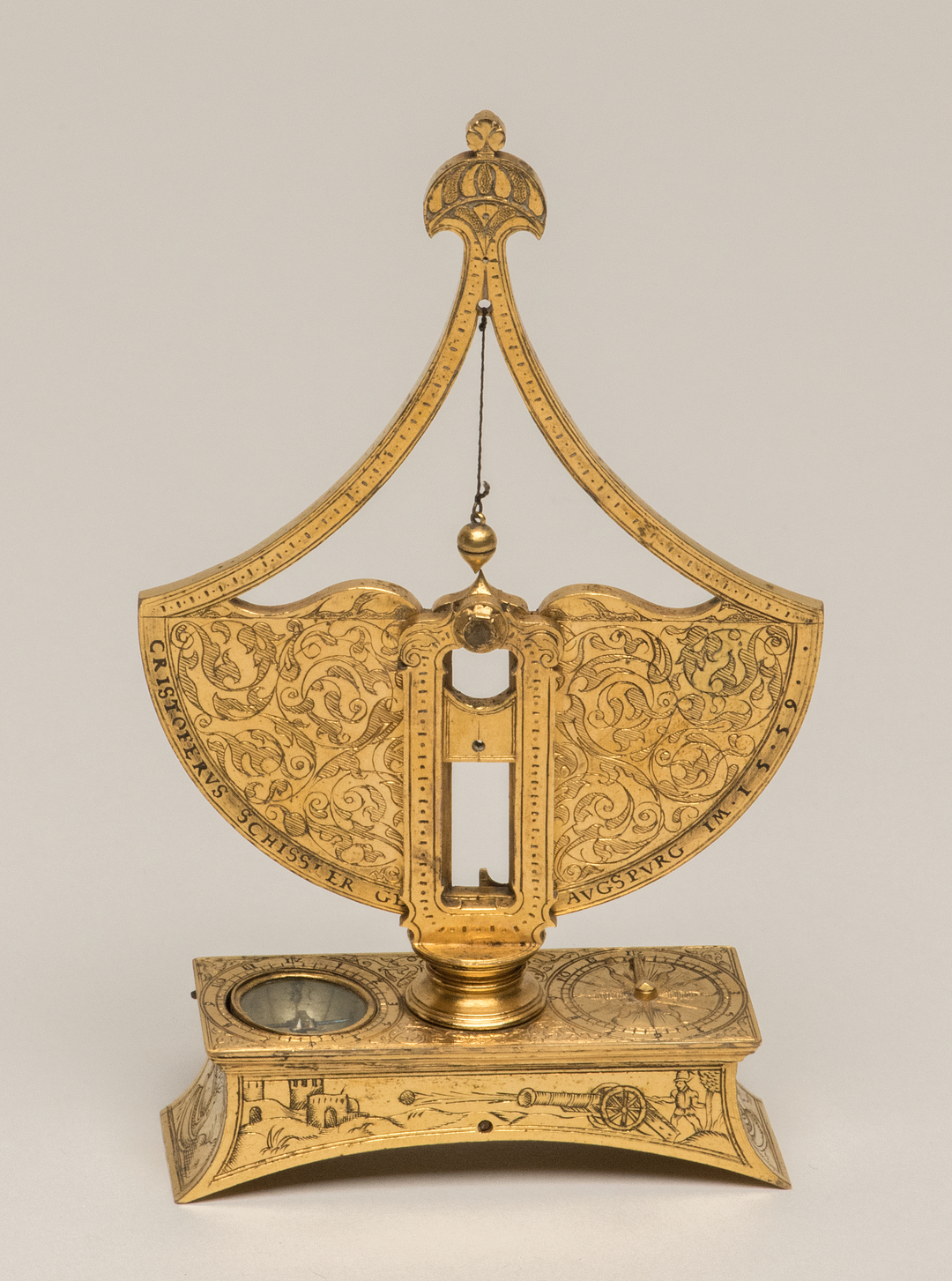 [Speaker Notes: Instrument, kvadrant av förgylld och ciselerad brons, Christofer Schissler, 1559]
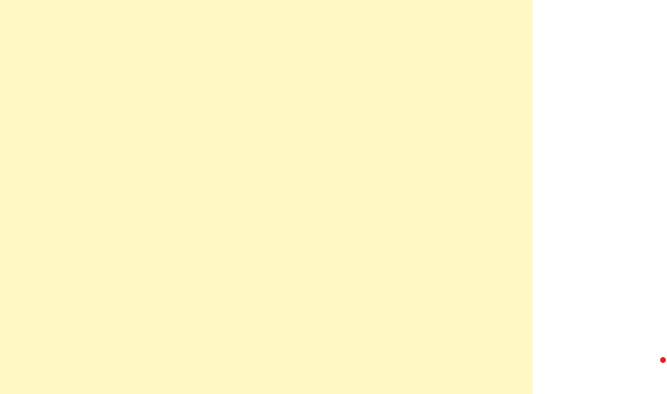 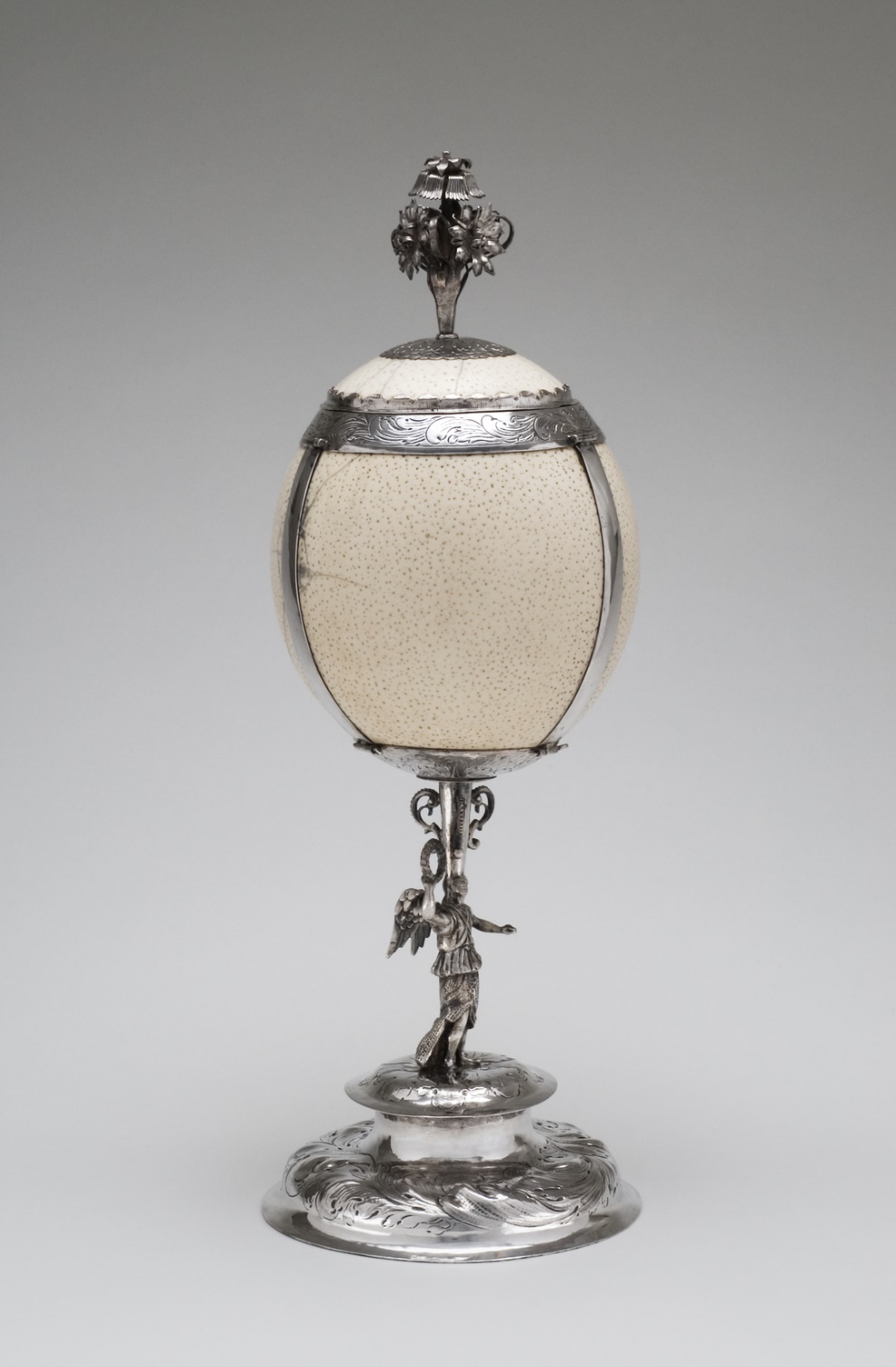 [Speaker Notes: Strutsäggspokal av silver och strutsägg, 1650-1700]
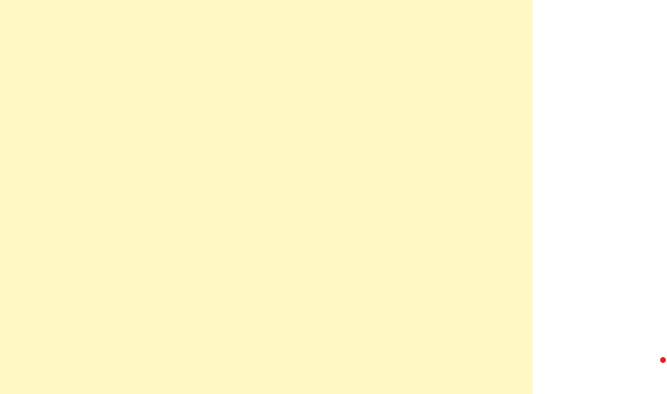 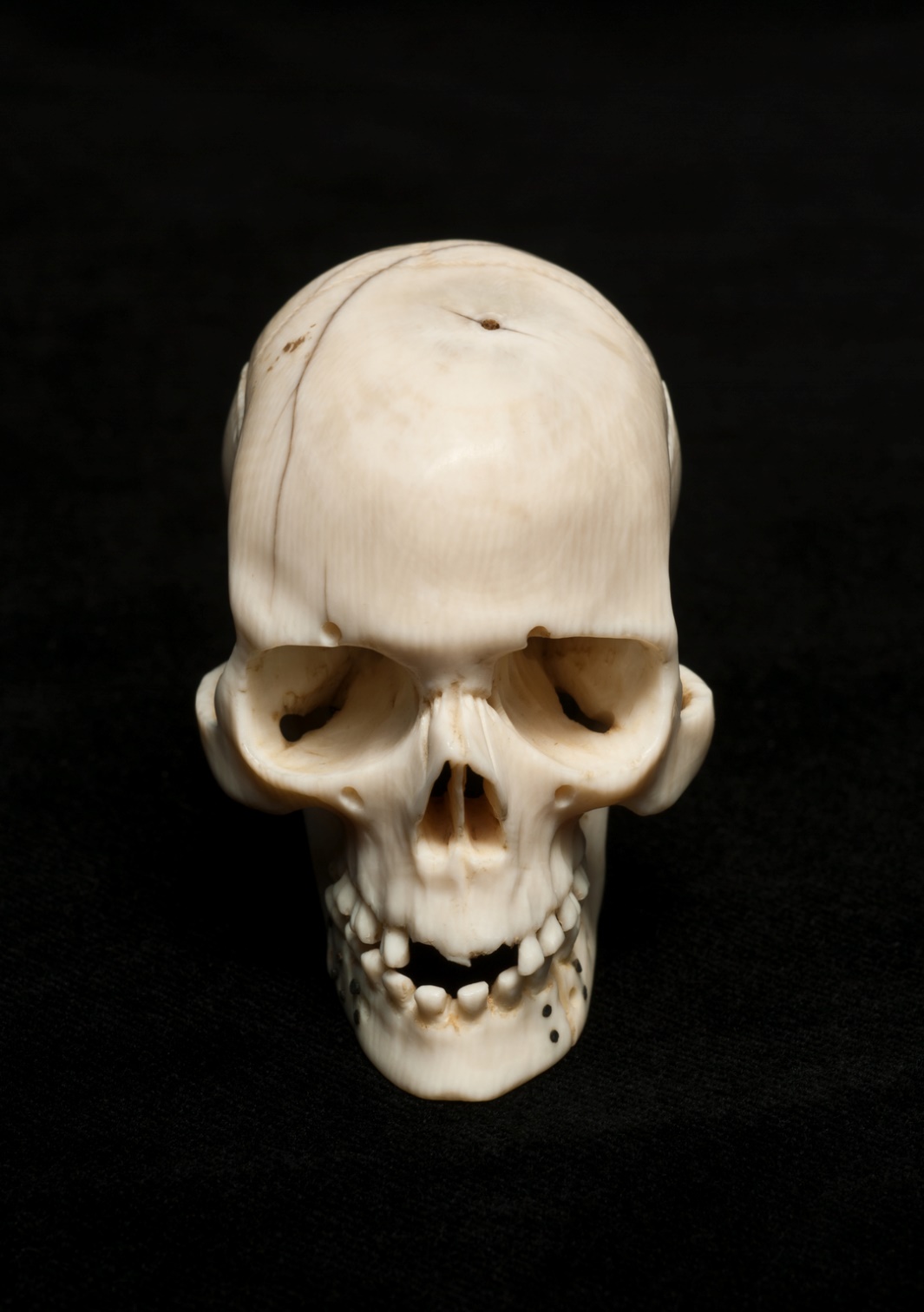 [Speaker Notes: Dödskalle av snidad elfenben, 1650-1700]
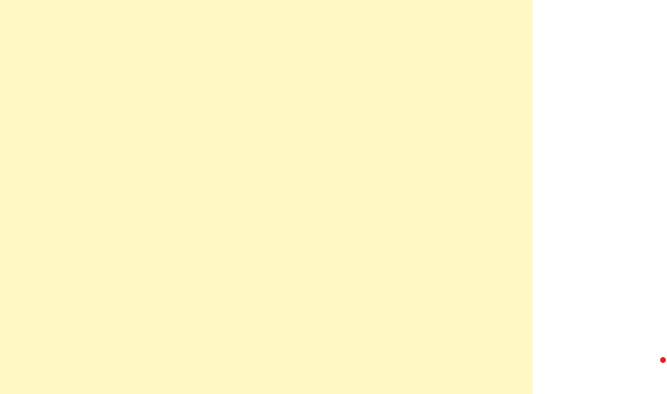 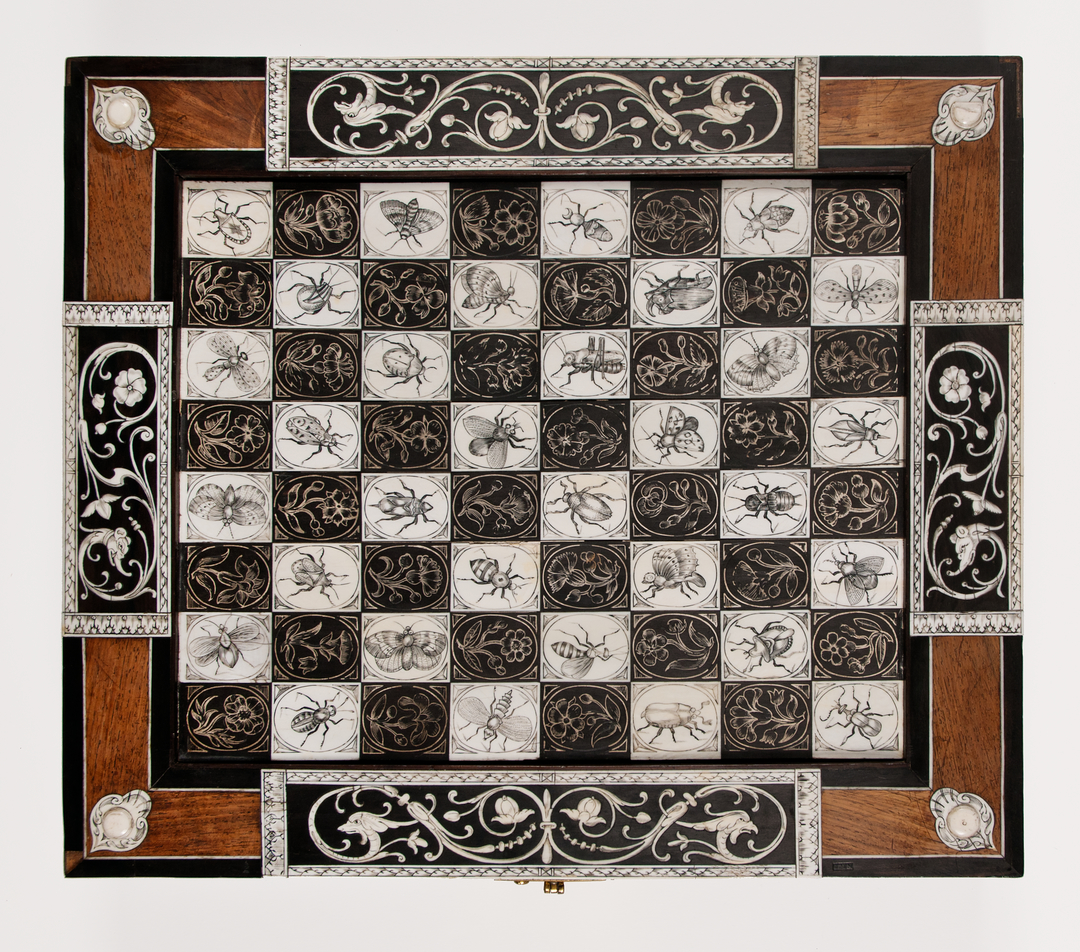 [Speaker Notes: Schackbräde av valnöt och ebenholts med inläggningar i elfenben, Irich Baumgartner och Paul Goettich, början av 1600-talet]
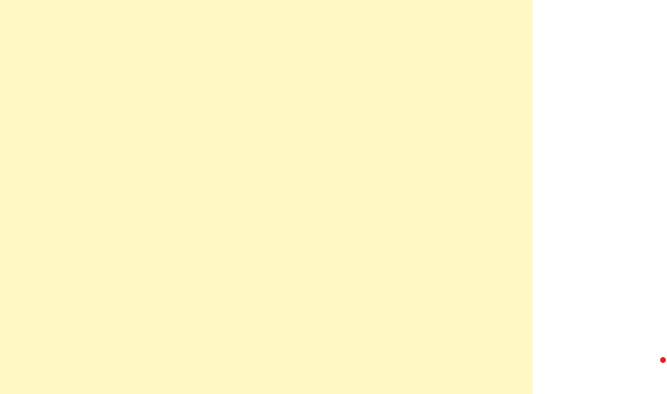 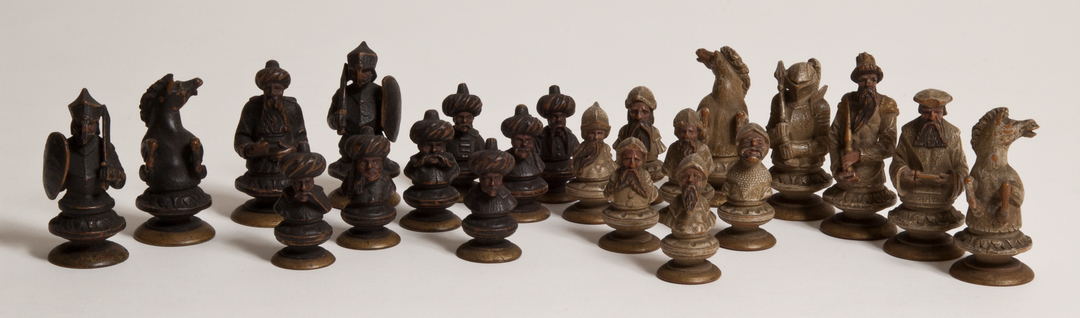 [Speaker Notes: Schackpjäser av päronträ, lackerade i vitt och svart med förgyllningar, mitten av 1500-talet]
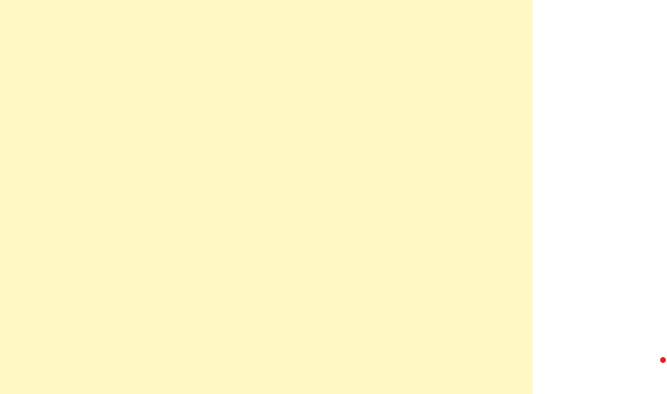 [Speaker Notes: Schackpjäser av päronträ, lackerade i vitt och svart med förgyllningar, mitten av 1500-talet]